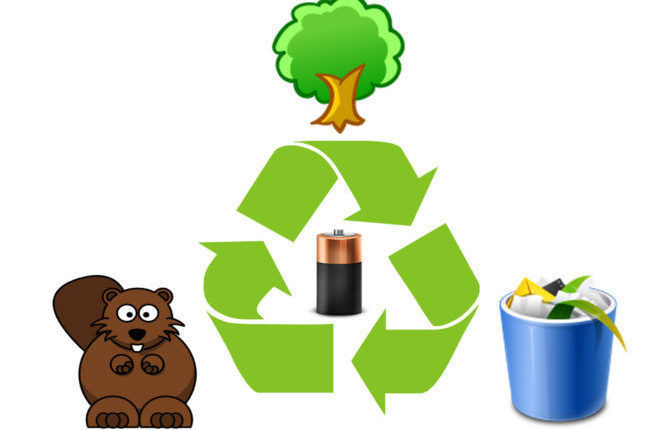 ОПАСНЫЕ
ОТХОДЫ
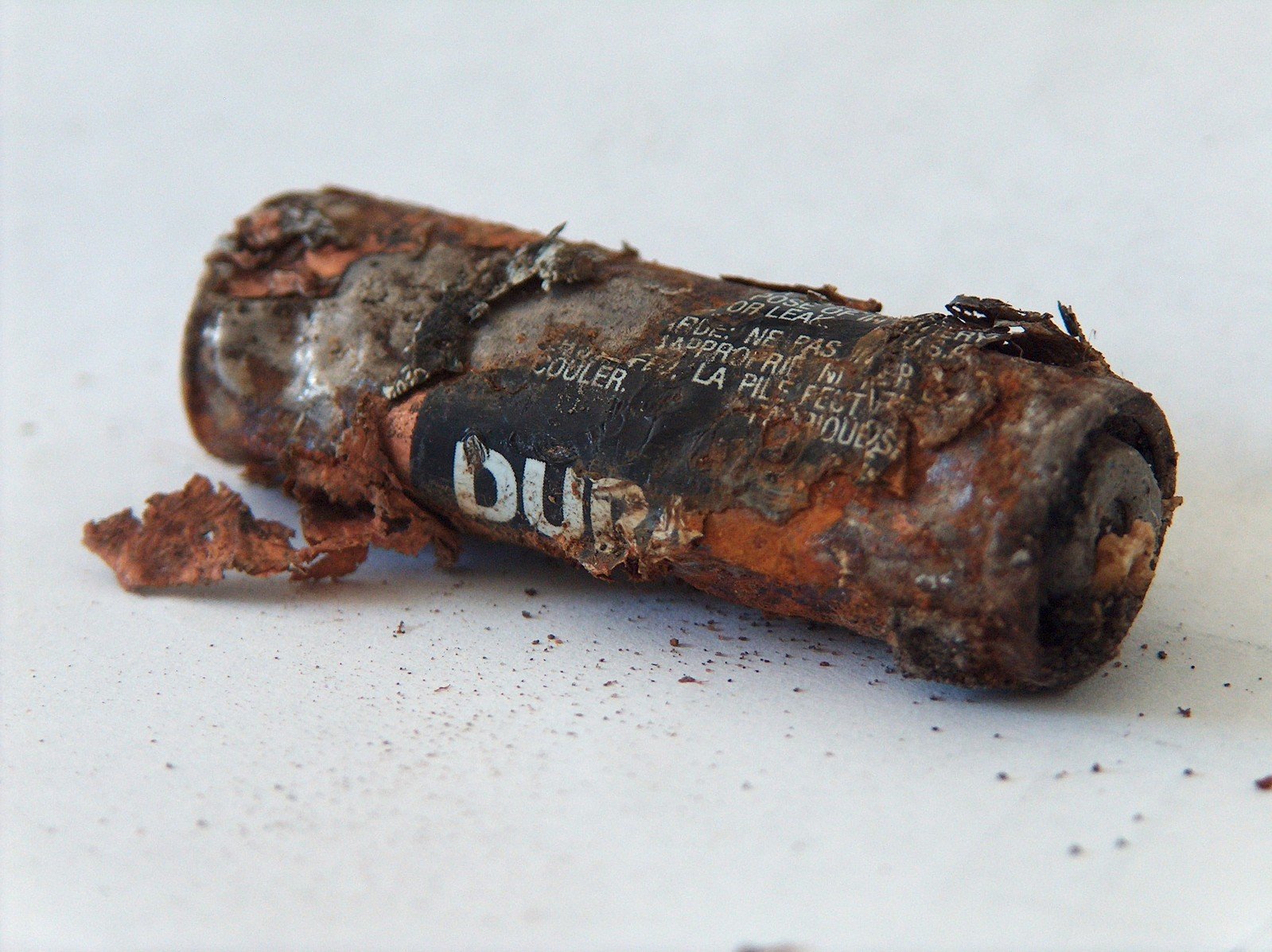 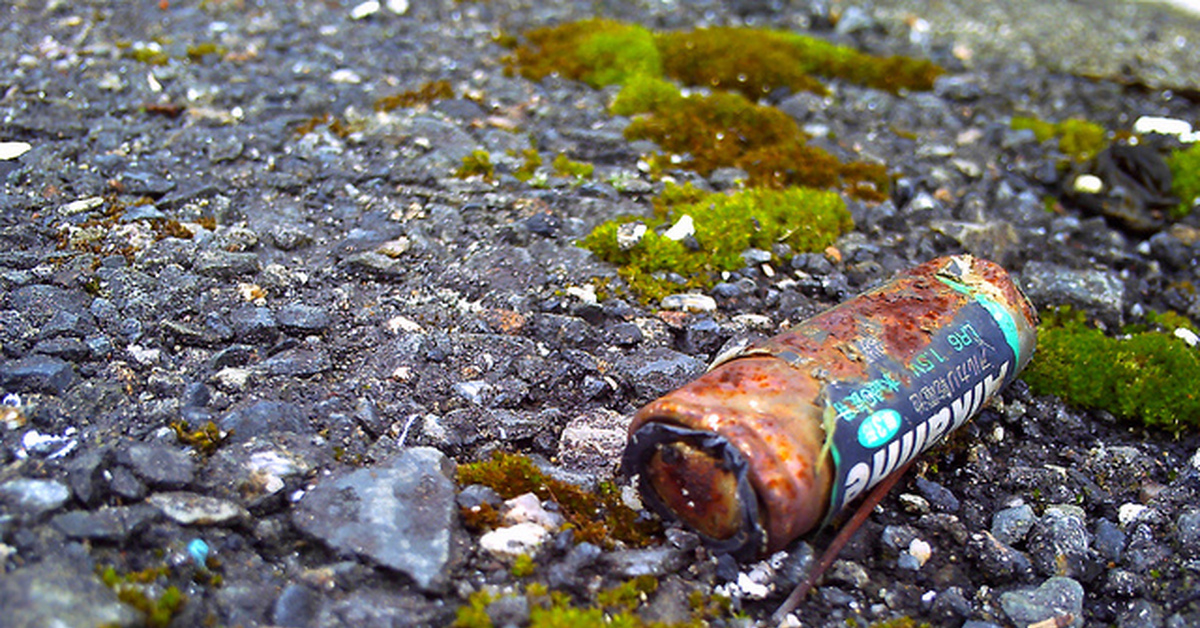 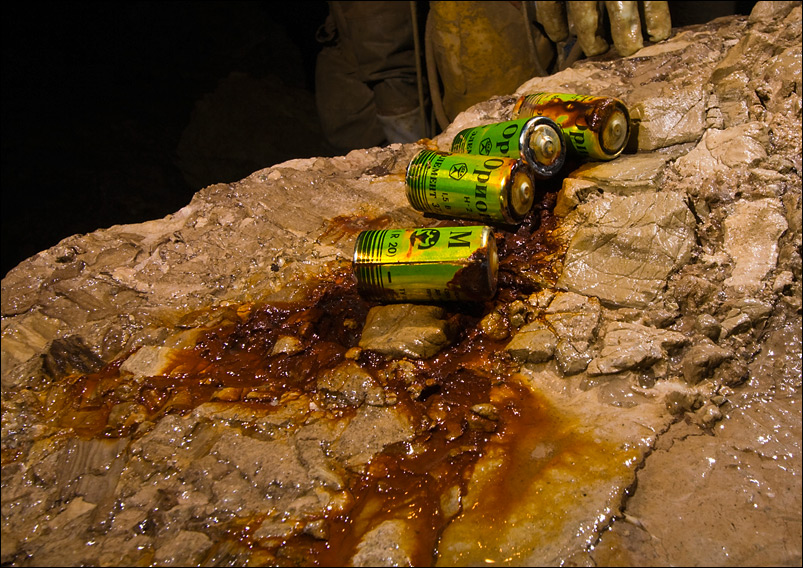 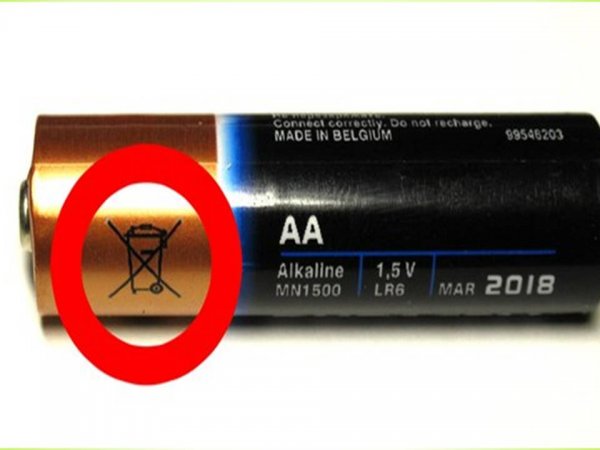 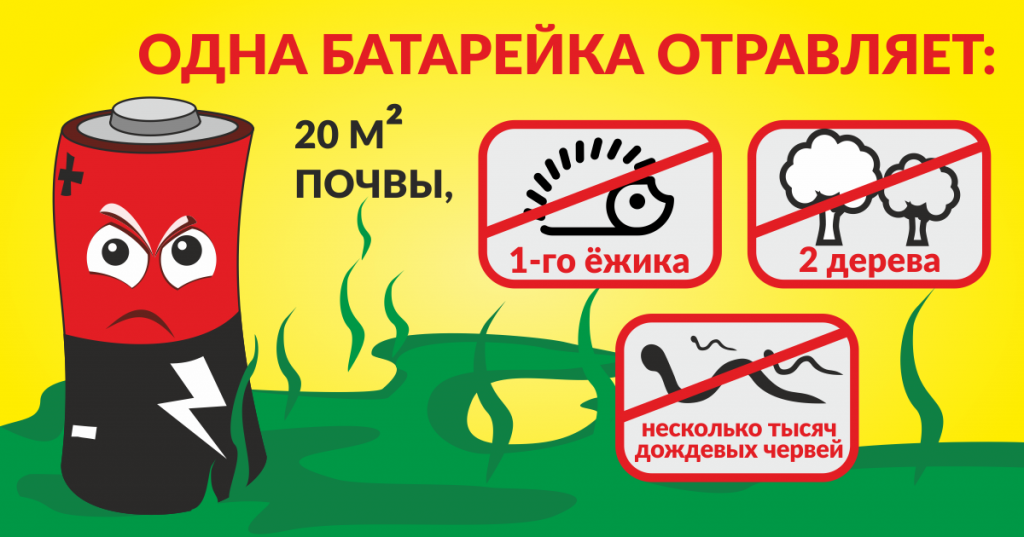 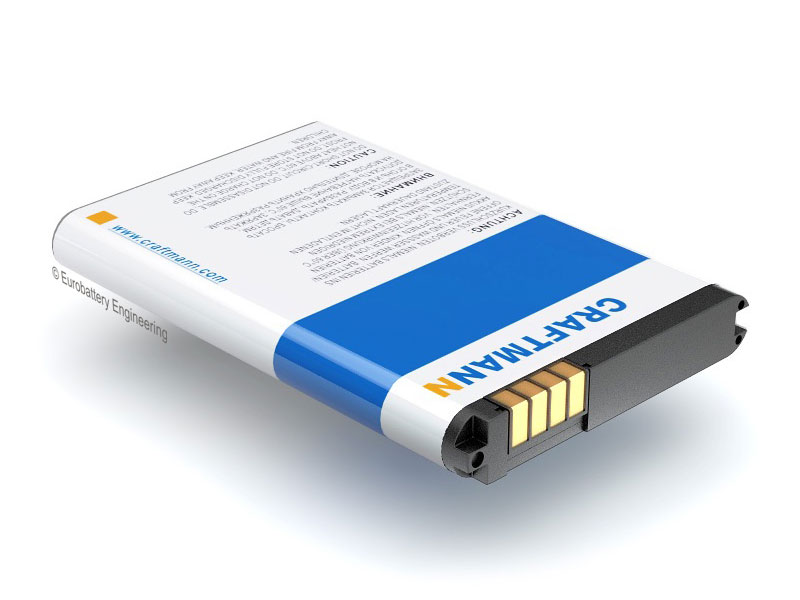 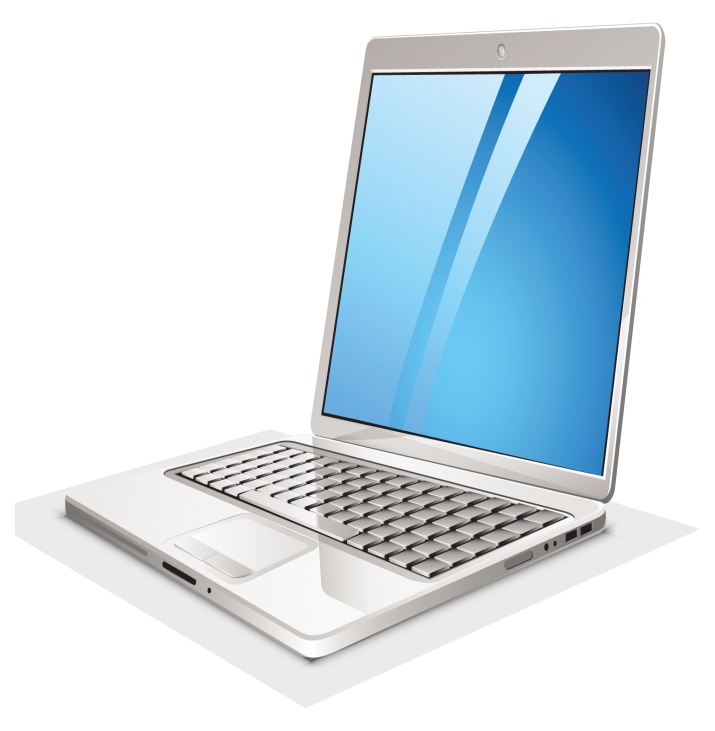 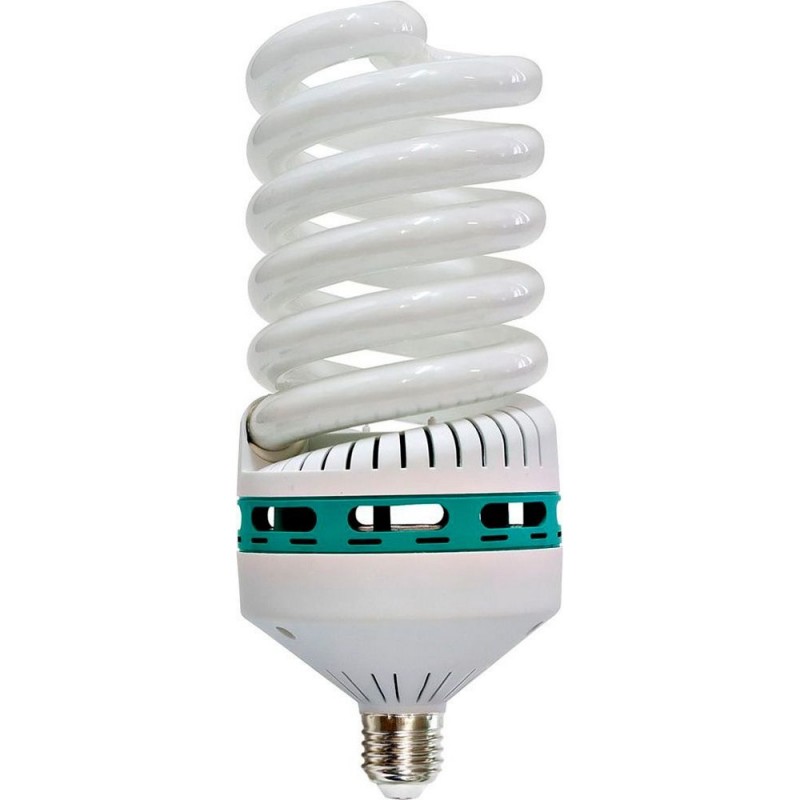 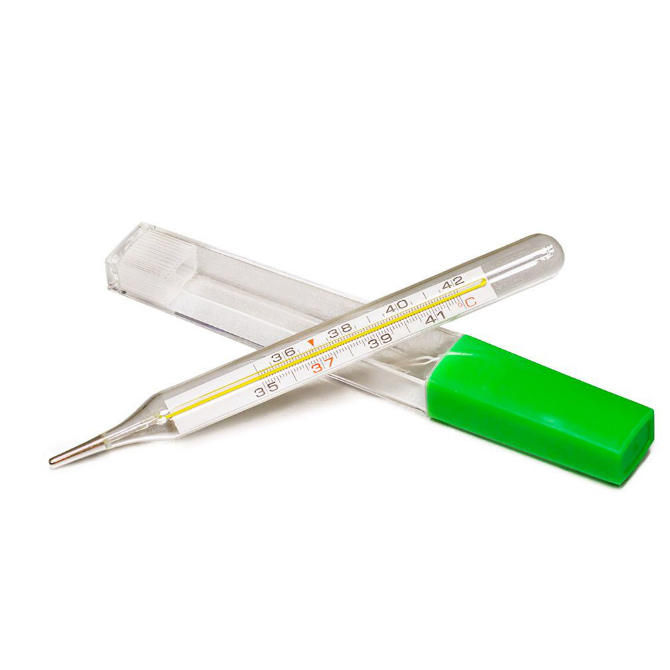 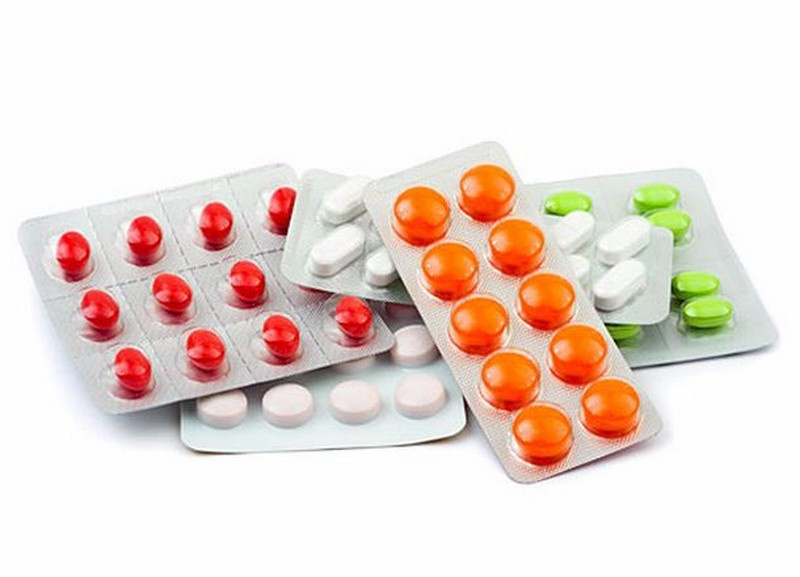 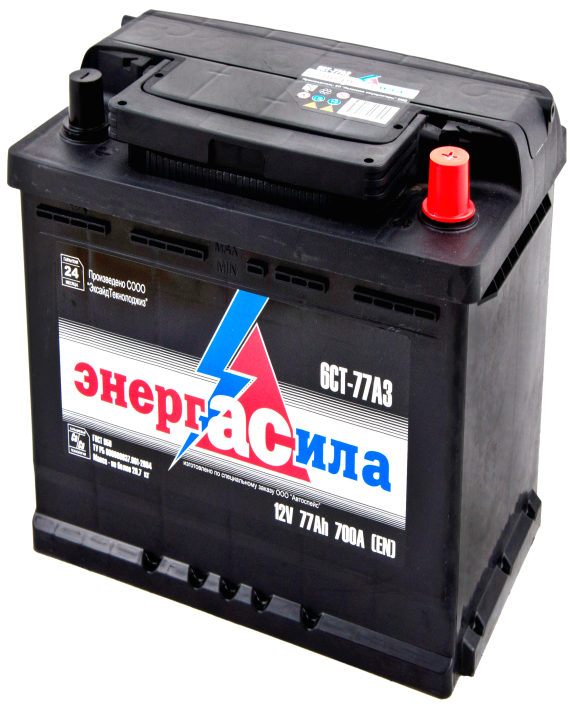 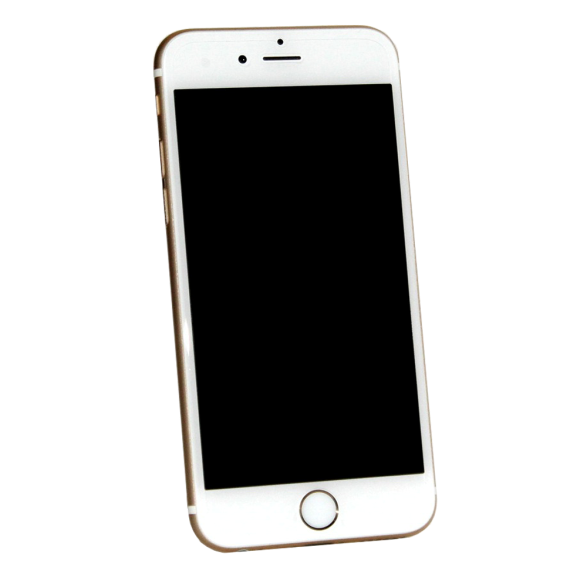 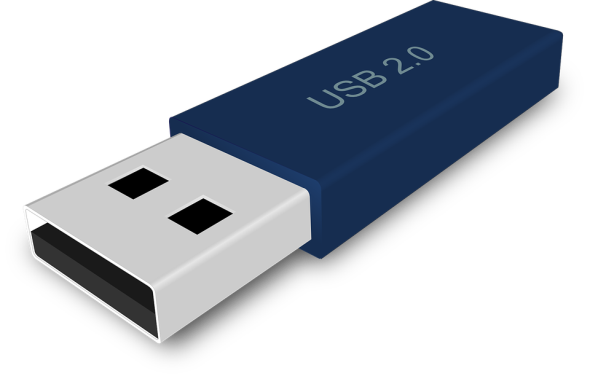